Shoot system
(Stem + Associated Leaves)
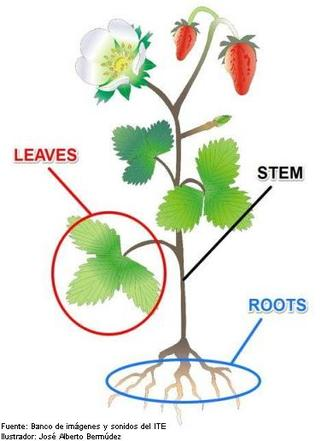 Functions: 

Support for and the elevation of leaves, flowers and fruits. 

The stems keep the leaves in the light and provide a place for the plant to keep its flowers and fruits. 

Transport of fluids between the roots and the shoots in the xylem and phloem
Stem Habit
=relative position of stem (+ growth, structure)
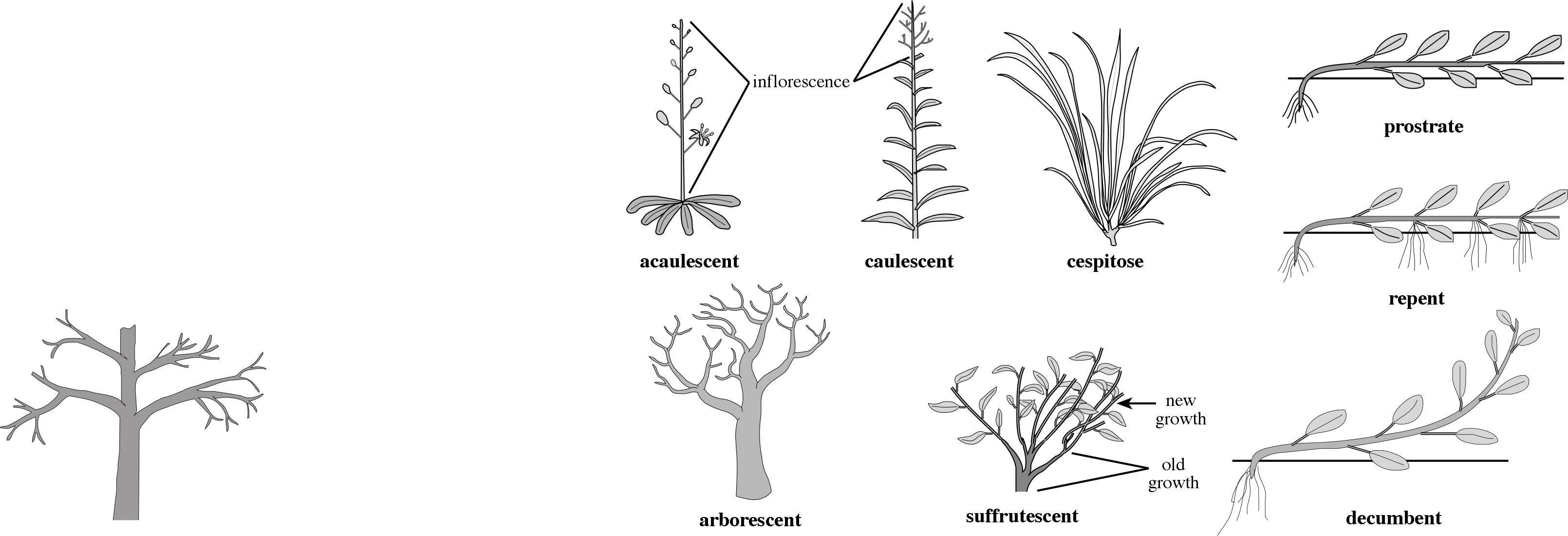 prostrate
نبات ذو ساق زاحف او مفترش
cespitose
acaulescent
caulescent
نبات ذو ساق خصلي (ذو خصل)
نبات عديم الساق
نبات ذو ساق
repent
ساق زاحف او مفترش
arborescent
suffrutescent
decumbent
ساق شجري
ساق منبطح
ساق متخشبة القاعدة
lateral branching
التفرع الجانبى
Stem Branchingتفرع الساق
lateral branching
التفرع الجانبى
Dichotomous Branching
ثنائي التشعب (قمي)
Monopodial Branching
تفرع صادق المحور
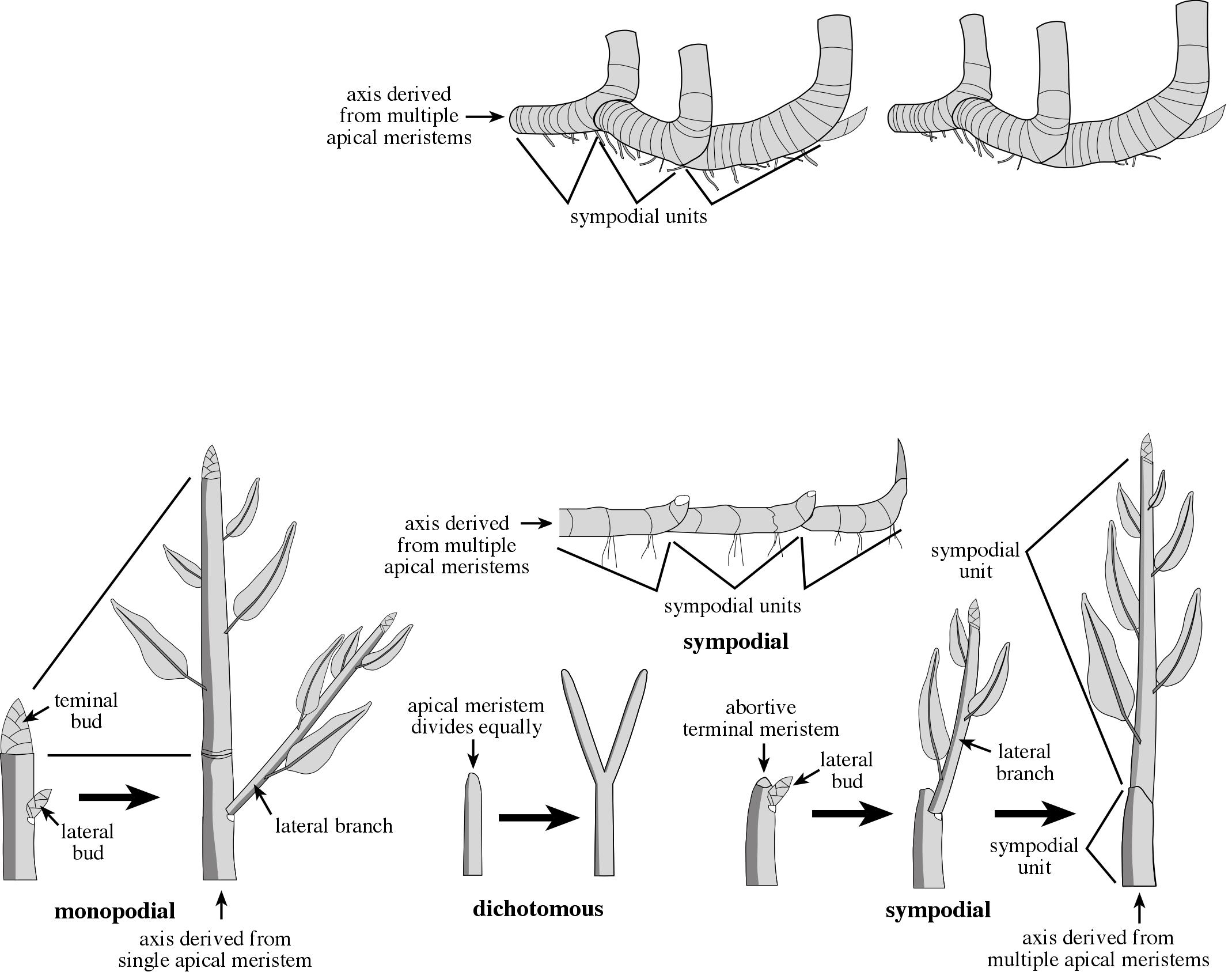 Sympodial Branching
تفرع كاذب المحور
Dichotomous Branching
ثنائي التشعب (قمي)
Apical Dominanceالسيادة القمية
Usually the growing terminal bud inhibits the development of the lateral buds, a phenomenon known as apical dominance – as the influence of the apical meristem lessens the growth of the lateral buds which proceed with their development.
عادة نمو البرعم القمي يثبط نمو وتطور البراعم الجانبية، وتعرف هذه الظاهرة باسم السيادة القمية.
Apical Dominance
السيادة القمية
Apical dominance is the phenomenon whereby the main, central stem of the plant grows more than other side stems.
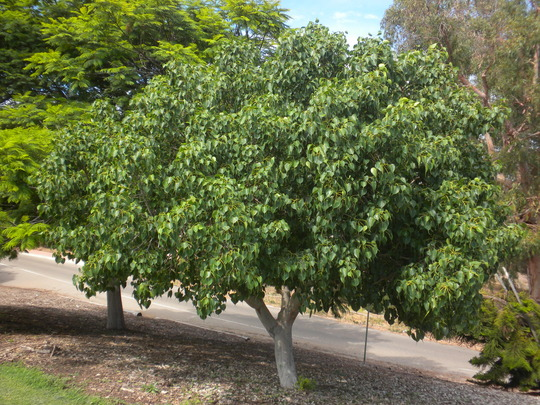 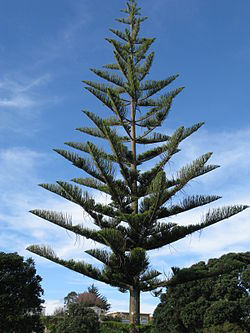 Stem (Shoot) Types & Modificationsأنواع وتحور السيقان
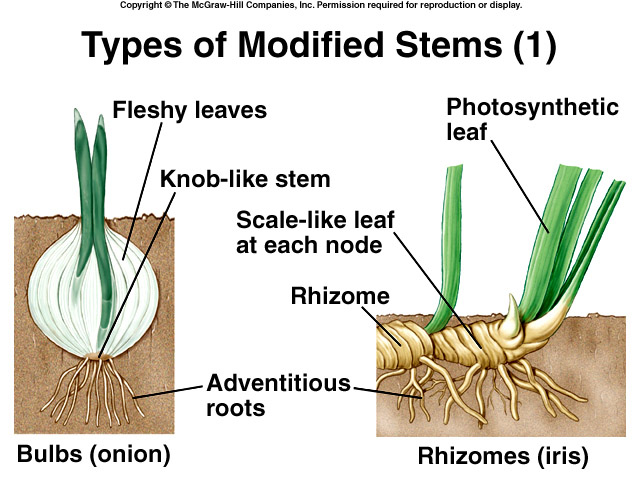 اوراق شحمية
اوراق حرشفية عند كل عقدة
ريزومه
جذور عرضية
ساق نبات السوسن
ريزومية
ساق  نبات البصل (بصيلة)
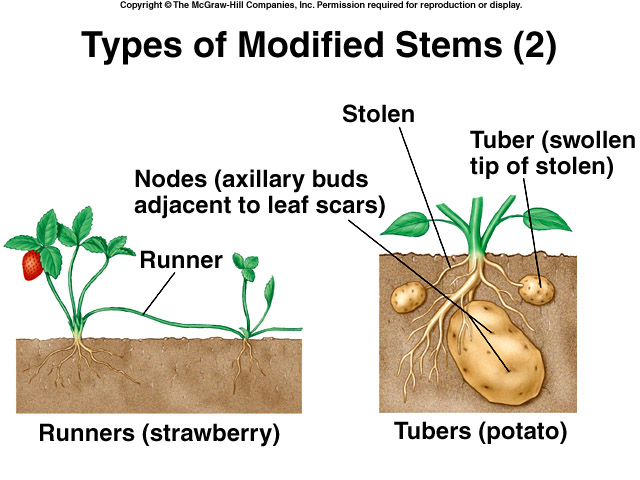 مداد
درنة (قمة مداد منتفخ)
stolon  (مداد) ساق جارية
ساق درنات
ساق جارية  فراولة
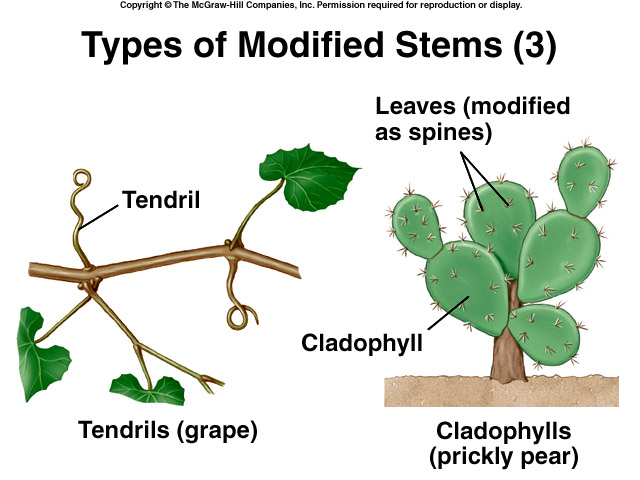 اوراق متحورة لأشواك
محلاق
عنب
ساق ورقية 
التين الشوكي
ساق محلاقية
Onion Bulb
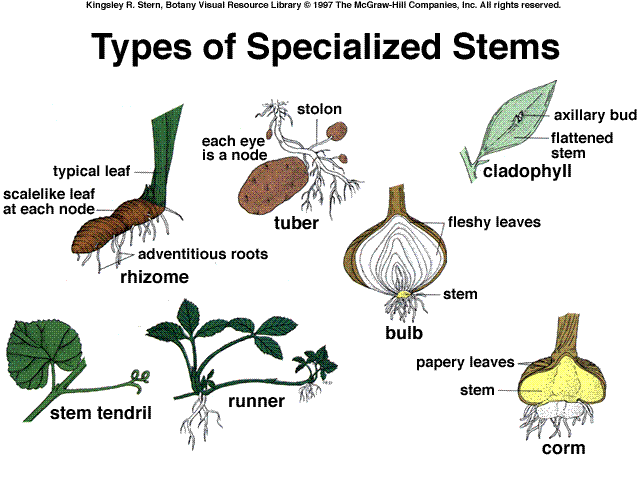 Leaves
The leaf- Is the main photosynthetic organ of most vascular plants
Leaves generally consist of a flattened blade and a petiole, which joins the leaf to a node of the stem	
Leaves may appear different based on whether they grow in shade or full sun
Some plant species have evolved modified leaves that serve various functions
Climbing, pollinator attraction, storage, digestion, prevention of water loss, etc.
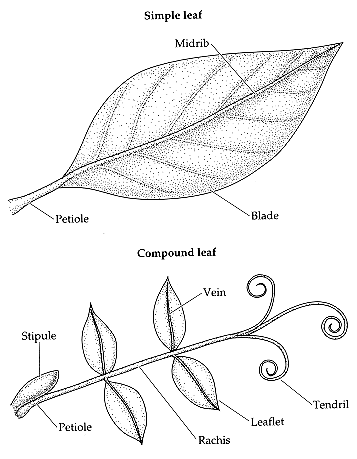 External Parts of the Leaf:
Petioleعنق 
Leaf stalk or part that connects 
the leaf to the stem.
Bladeنصل 
The large, flat part of a leaf.
Midribعرق وسطي 
The large center vein.
Leaf Types
وريقات
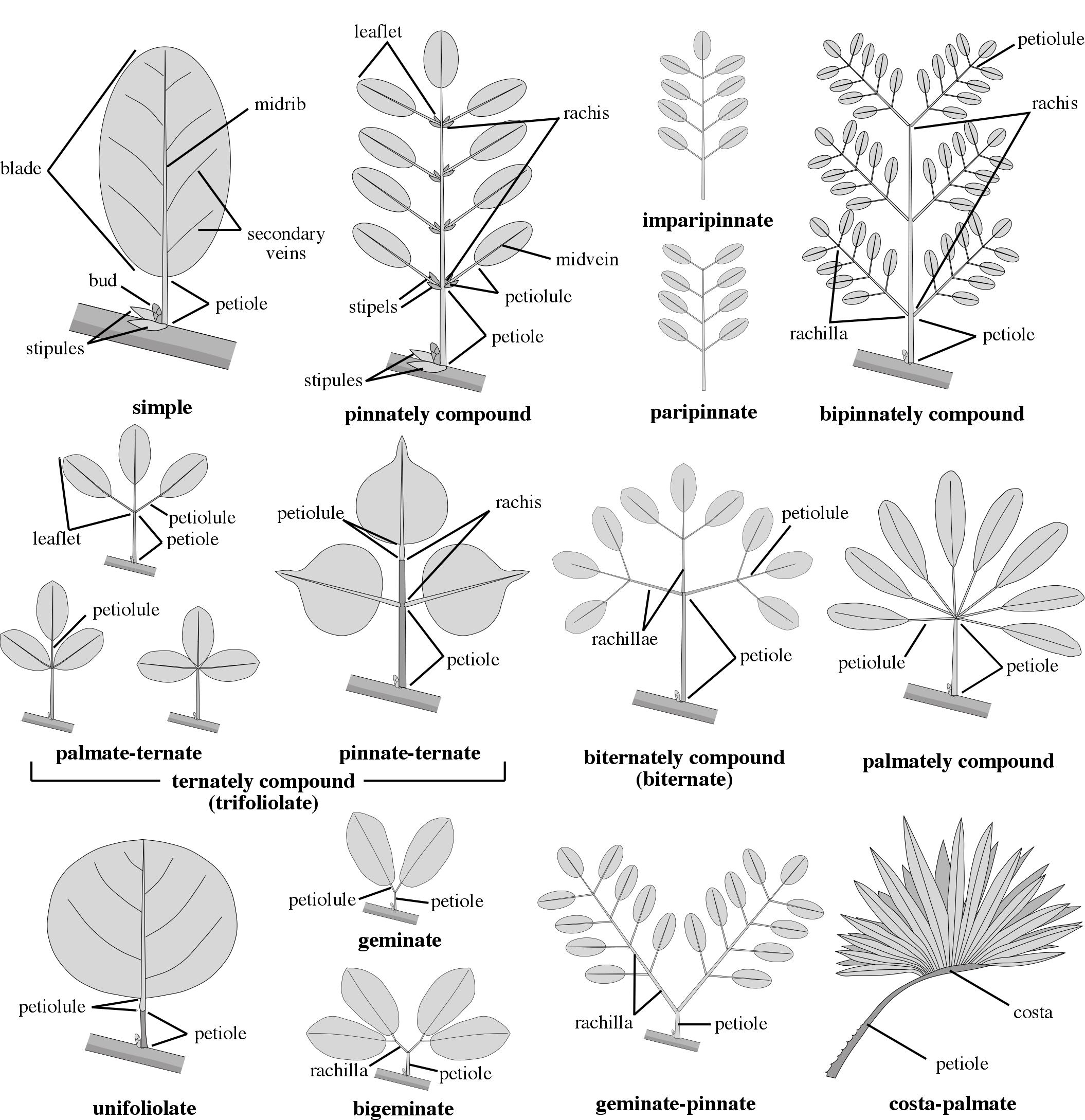 العرق الوسطي
محور
النصل
ورقة مركبة ريشية فردية
عروق ثانوية
العرق الوسطي في الوريقة
برعم
عنق الوريقة
عنق الورقة
محور الوريقة المركبة
اذينات
أذينات
ورقة بسيطة
ورقة مركبة ريشية زوجية
ورقة مركبة ريشية
الورقة مركبة ريشية مزدوجة
(b) Compound leaf (Pinnate). ورقة مركبة ريشية  
In a compound leaf, the blade consists of  multiple leaflets. Note that a leaflet has no axillary bud at its base.
(c) Doubly compound leaf (Bi-pinnate). 
 ورقة مركبة ريشية مزدوجة  
  In a doubly compound leaf, each leaflet is divided into smaller leaflets.
(a) Simple leaf.
 ورقة بسيطة   
A simple leaf is a single, undivided blade.
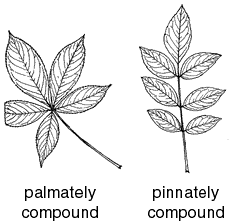 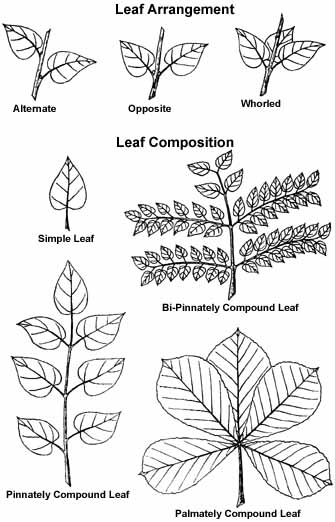 Compound Leaves
ورقة مركبة ريشية مزدوجة
ورقة راحية مركبة
ورقة ريشية مركبة
Leaf Venationتعرق الورقة
متوازي تعرق     
        Parallel-veins extend the entire length of the leaf with little or no cross-linking
ريشي تعرق      
       Pinnate-leaves have one major vein from which others branch
راحي تعرق   
       Palmate-leaves have several veins which branch
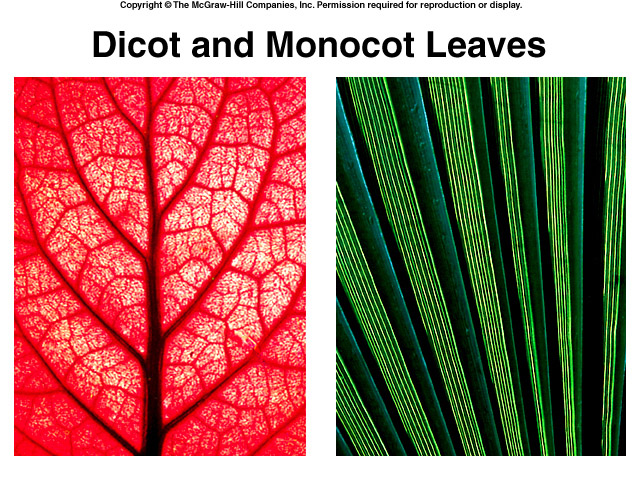 Reticulate
شبكي
Parallel
متوازي
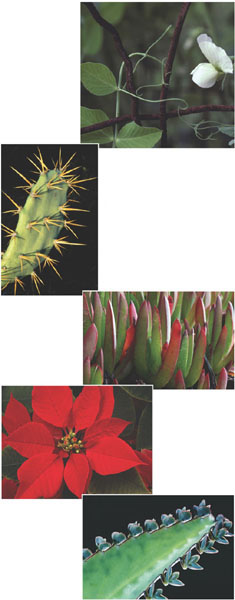 (a)	Tendrils. The tendrils by which thispea plant clings to a support are modified leaves. After it has “lassoed” a support, a tendril forms a coil that brings the plant closer to the support. Tendrils are typically modified leaves, but some tendrils are modified stems, as in grapevines.
(b)	Spines. The spines of cacti, such as this prickly pear, are actually leaves, and photosynthesis is carried out mainly by the fleshy green stems.
(c)	Storage leaves. Most succulents, such as this ice plant, have leaves modified for storing water.
(d)	Bracts. Red parts of the poinsettia are often mistaken for petals but are actually modified leaves called bracts that surround a group of flowers. Such brightly colored leaves attract pollinators.
(e)	Reproductive leaves. The leaves of some succulents, such as Kalanchoe daigremontiana, produce adventitious plantlets, which fall off the leaf and take root in the soil.
Leaf Adaptations/ Modifications
Some plant species have evolved modified leaves to serve various functions.
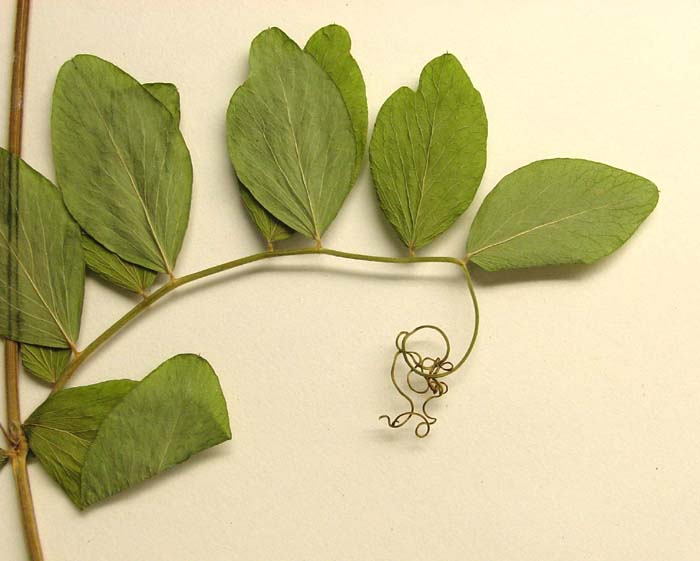 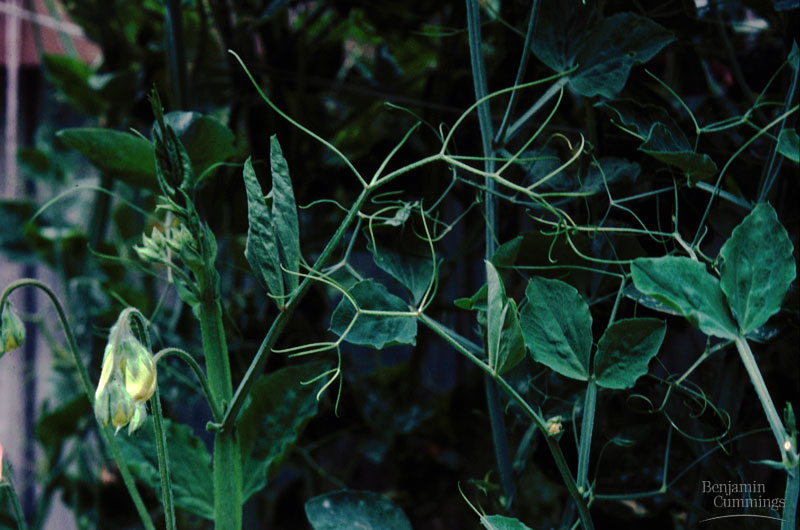 Tendril
Spiny leaf- Cacti spines
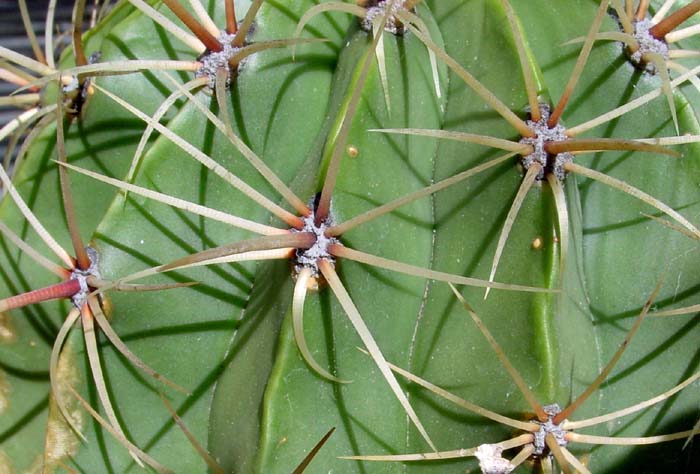 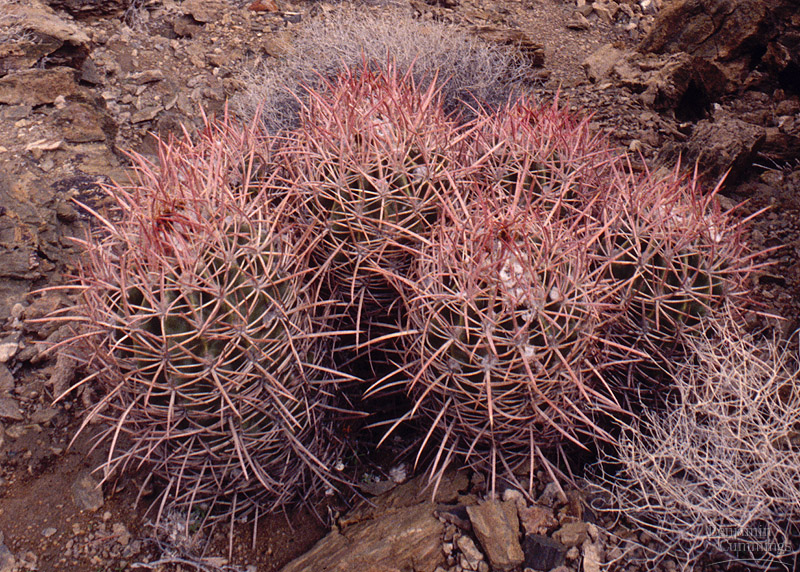 Succulent leaves
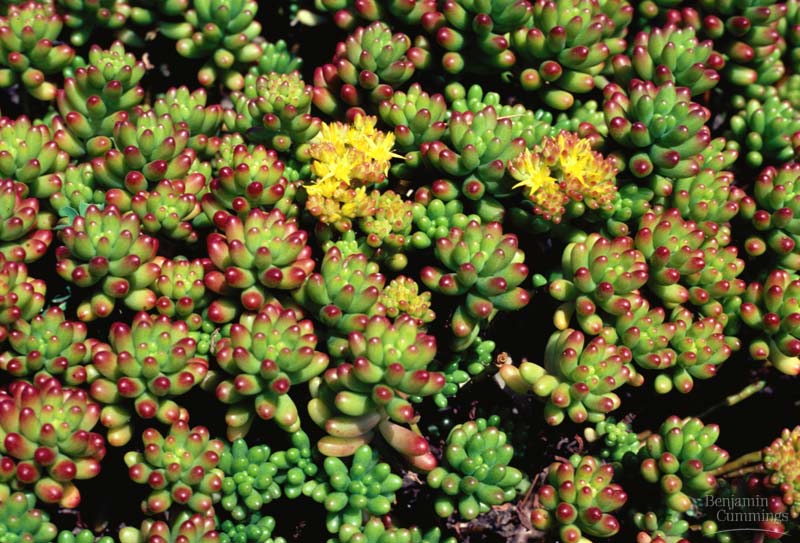 Brightly-colored leaves-to attract pollinators
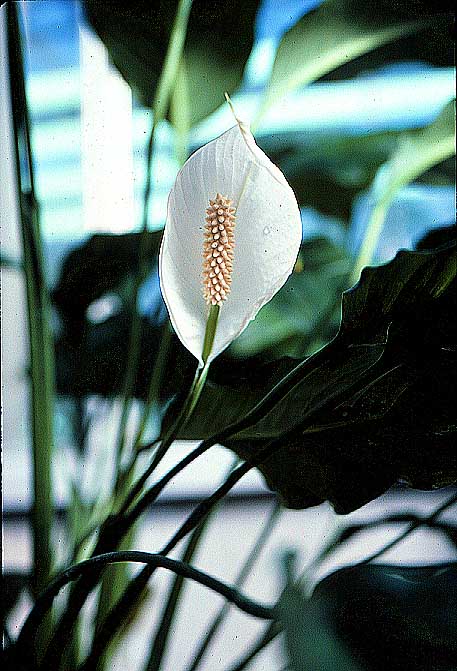 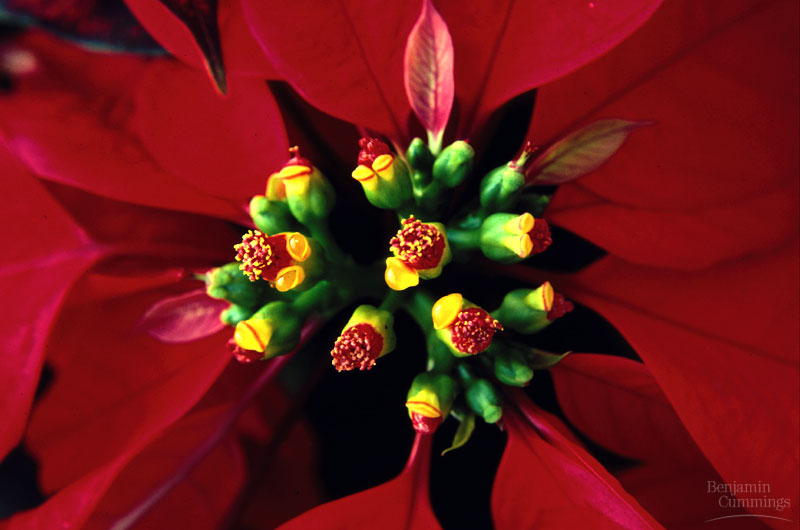 Leaf Modifications
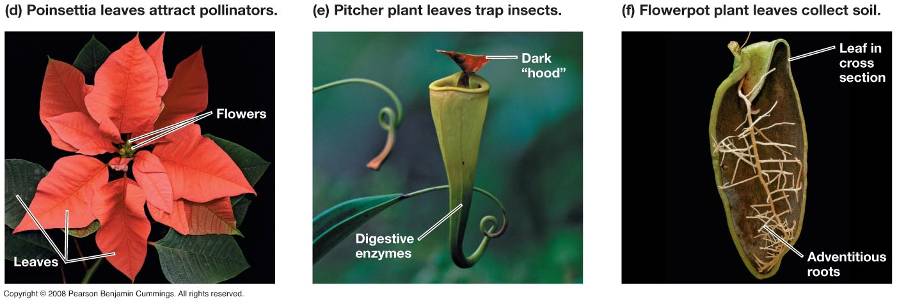 Modified into Sharp structure for protection
Thorn – Hard, long, sharp-pointed
Spine - Hard, rigid extensions of leaves
Prickle – Hard, sharp pointed
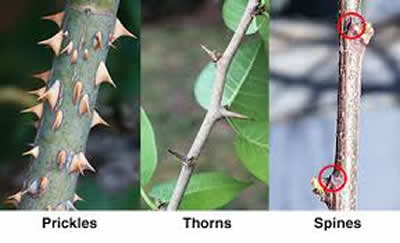 Tentacular Leaf
A leaf bearing numerous, sticky, glandular hairs or bristles that function in capturing and digesting small animals, e.g. Drosera
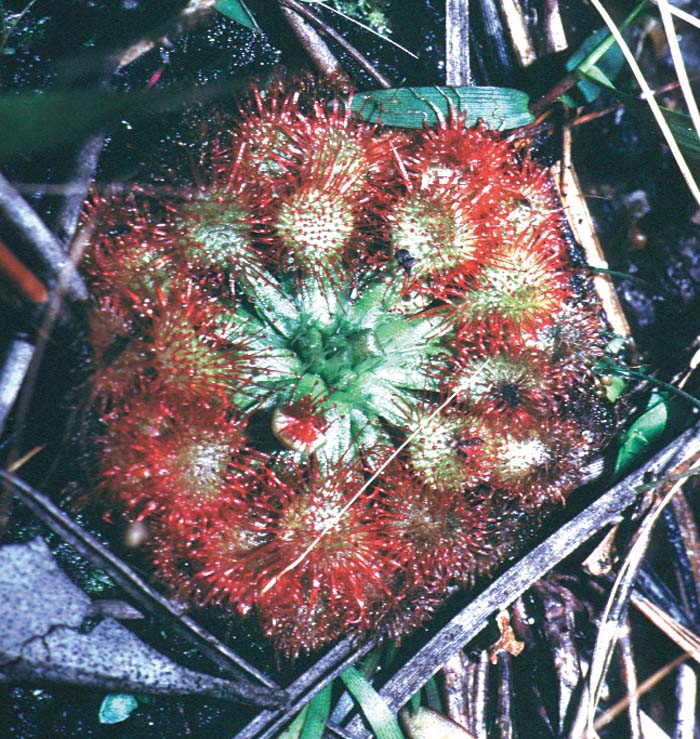 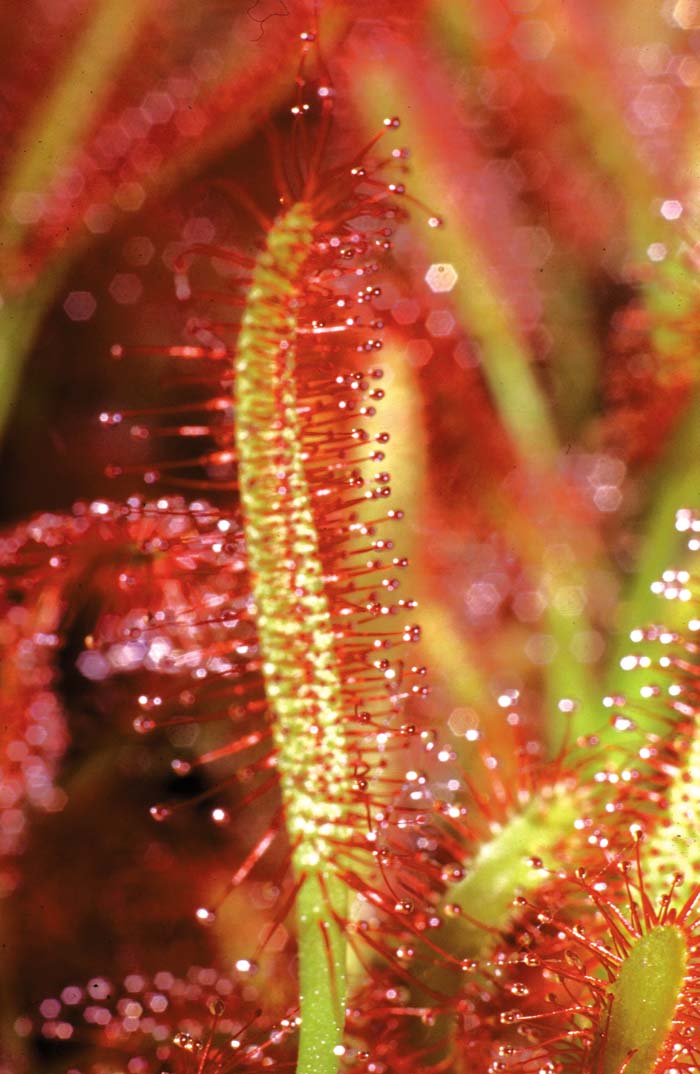 Tentacular Leaf - Drosera spp (Droseraceae)
Carnivorus plants
Insect-Trapping Leaves in areas with low soil Nitrogen

Insect digested by enzymes to release Nitrogen from proteins
Trap Leaf of Dionaea muscipula capturing fly
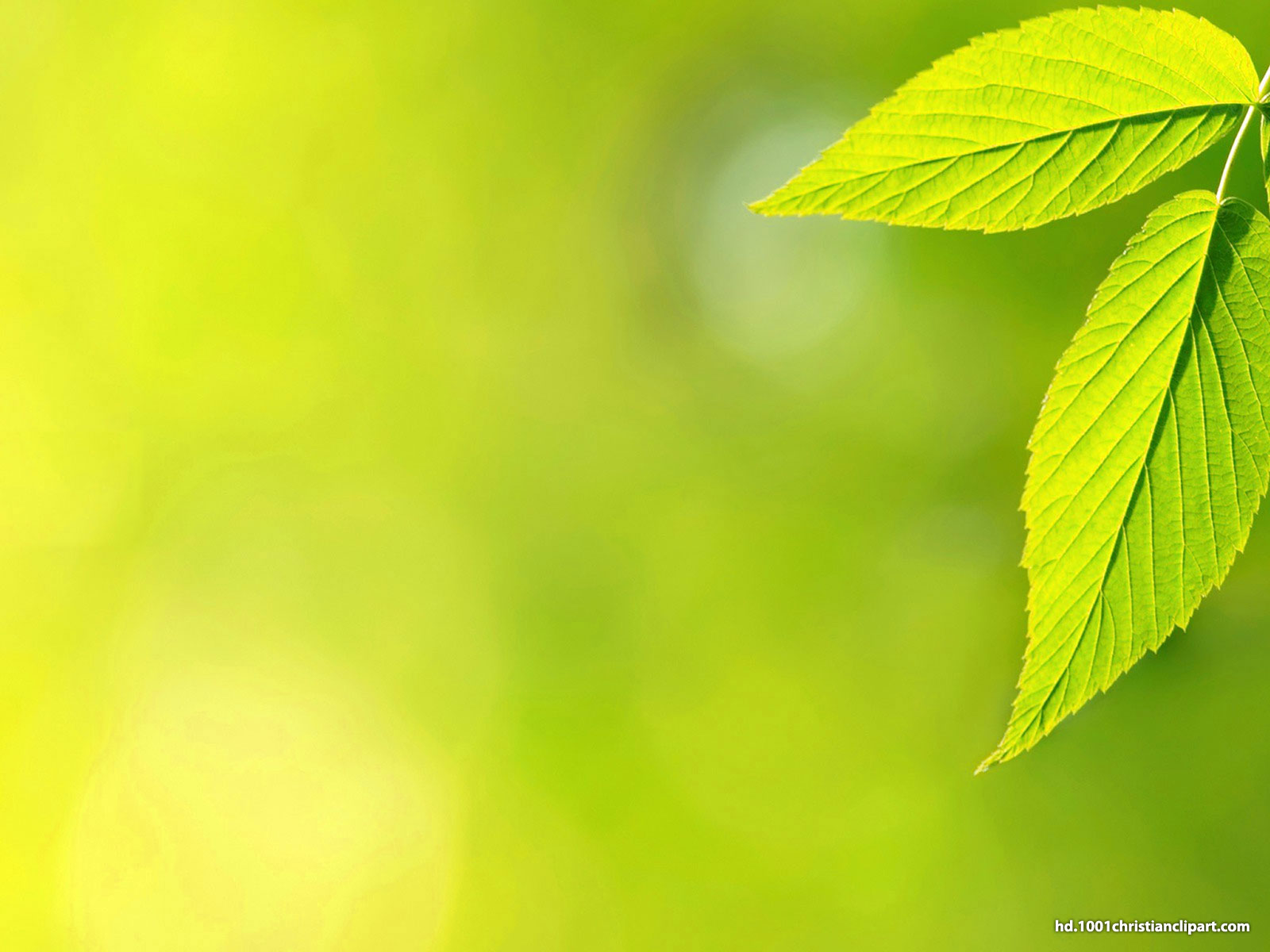 Leaf modification

(Pitcher plant leaf)
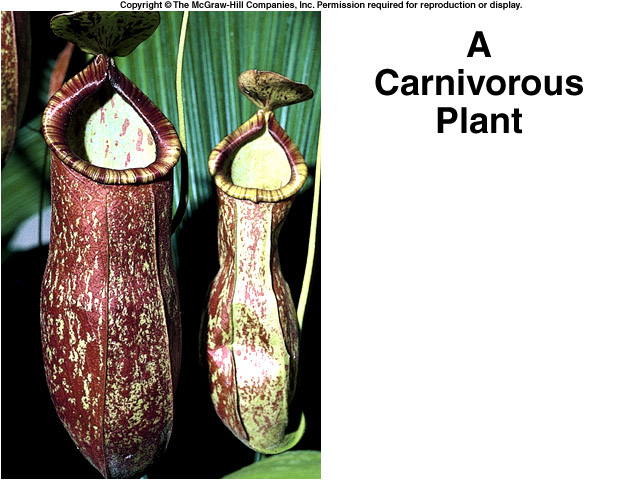 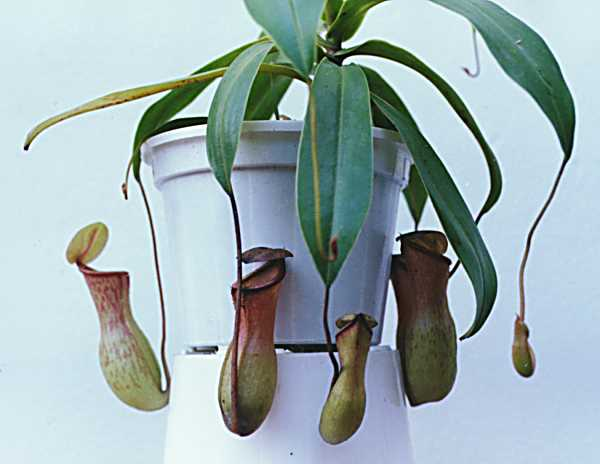 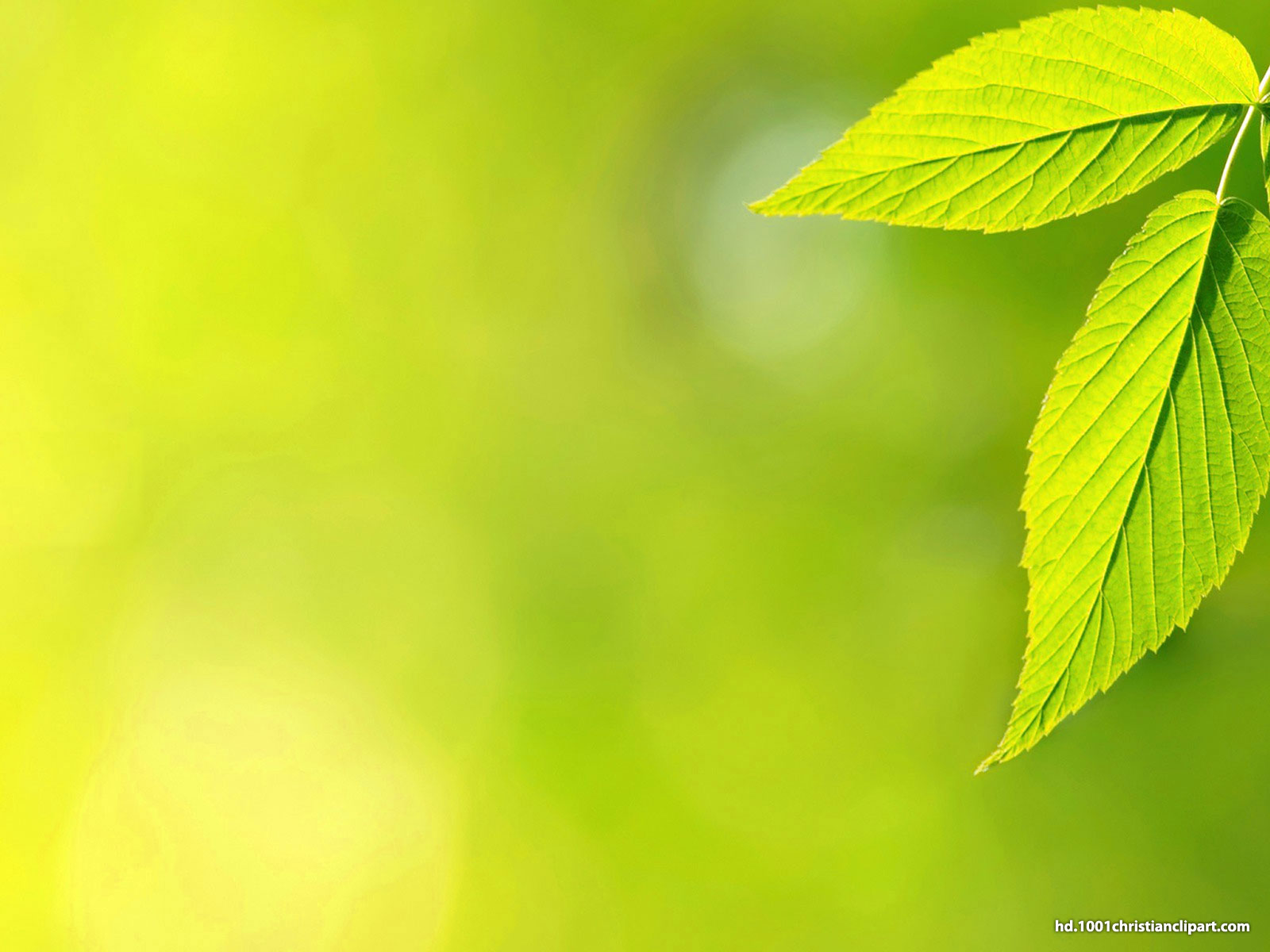 Modification of leaves:

Reproductive Leaves -  development of a new plants at tip of the leaf.
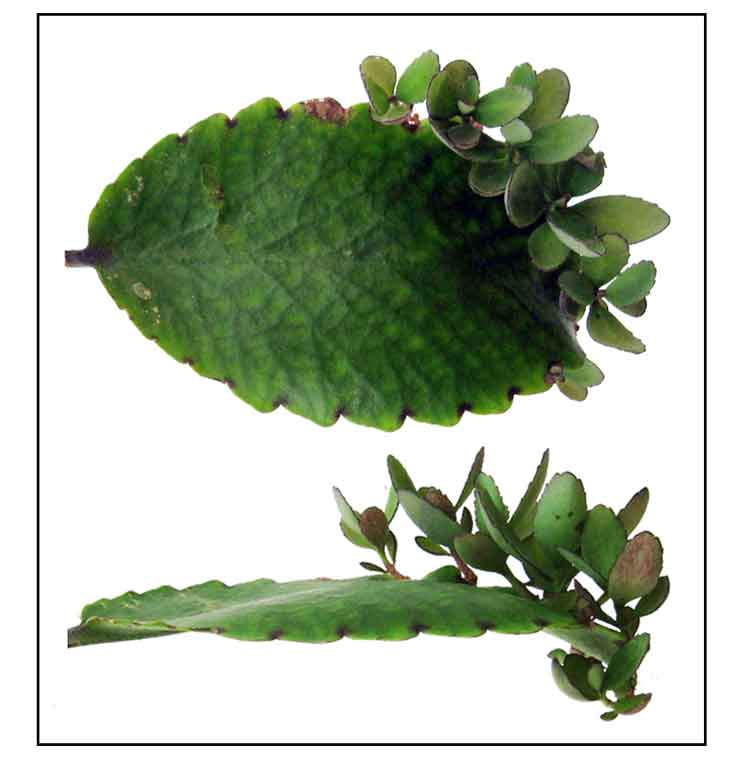 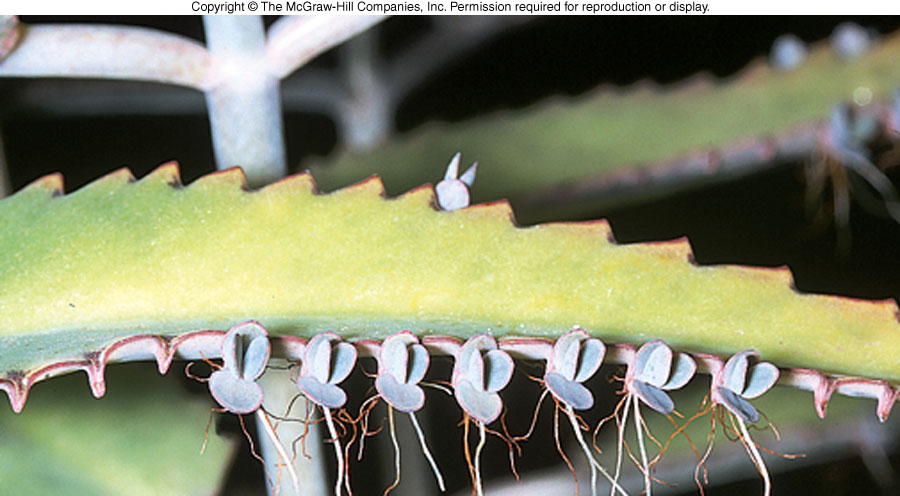 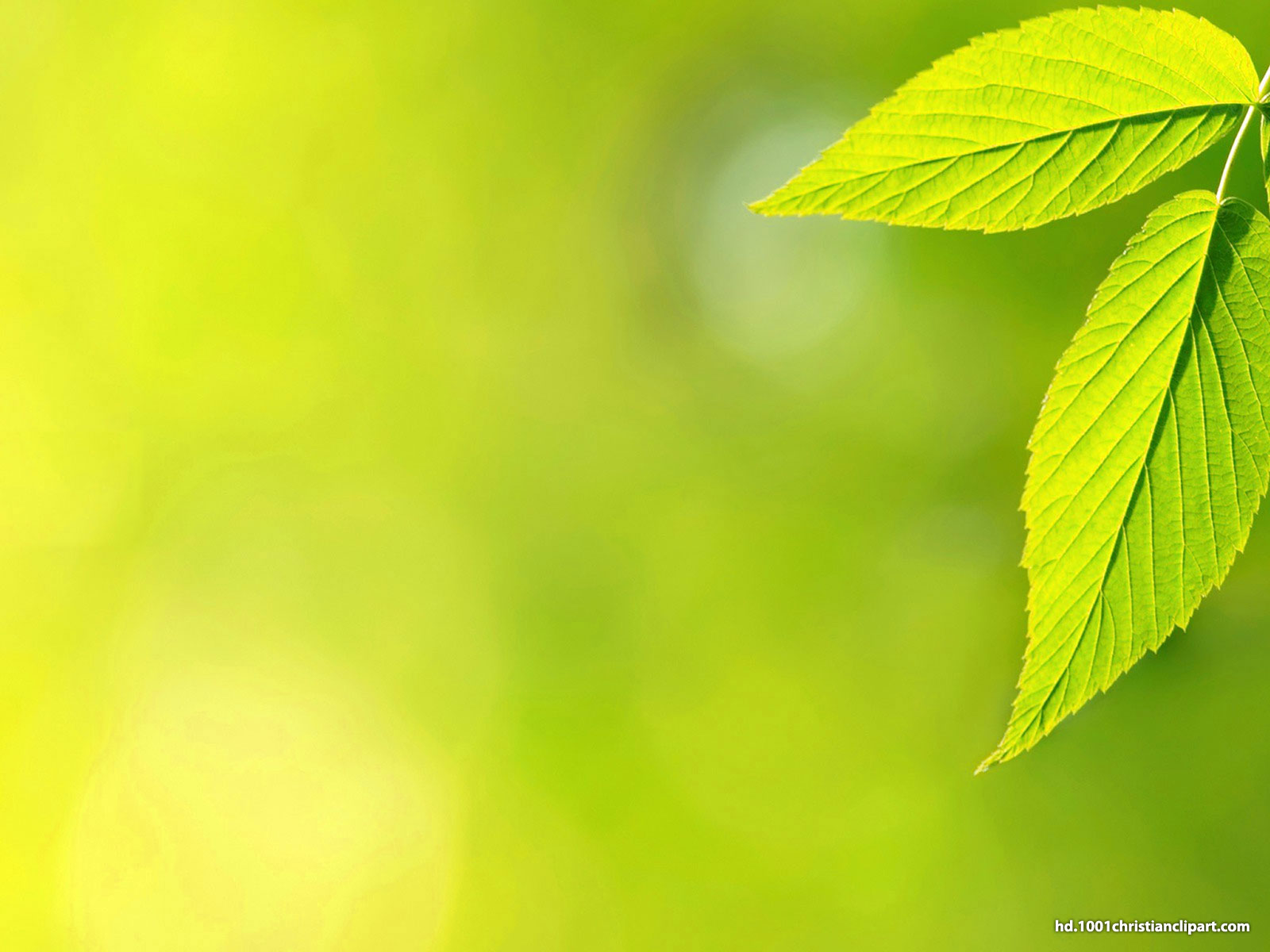 Sun and Shade Leaves
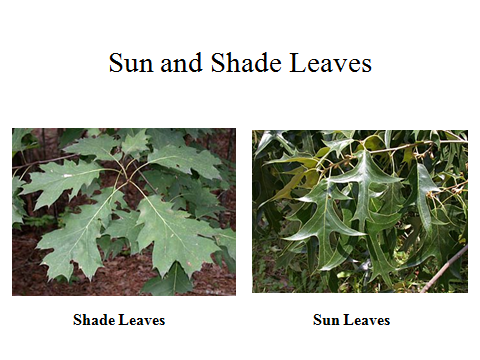 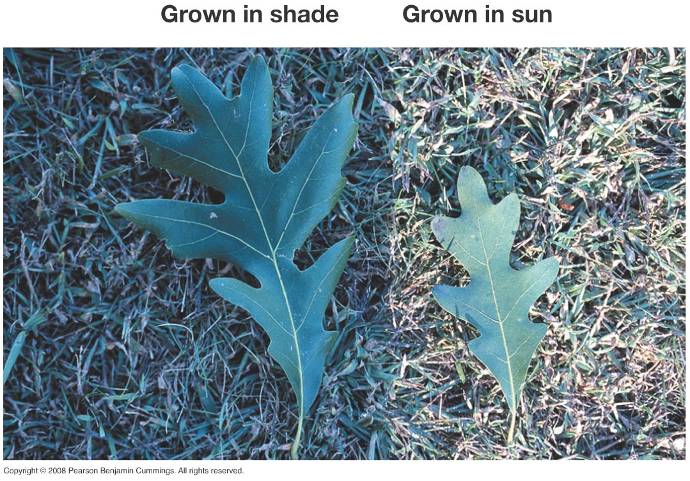